স্বাগতম
পরিচিতি
মোঃ আহসান হাবীব
সহকারী শিক্ষক
চিলাহাটি জামেউল উলুম ফাজিল মাসরাসা
ডোমার – নিলফামারী ।
ইমেল- habibcjufm@gmail.com
পাঠ পরিচিতি
শ্রেণিঃ ৬ষ্ঠ  
 বিষয়ঃ বাংলাদেশ ও বিশ্ব পরিচয়
অধ্যায়ঃ প্রথম
পাঠঃ পরিবার
আদর্শ পরিবার
পরিবার
একক পরিবার
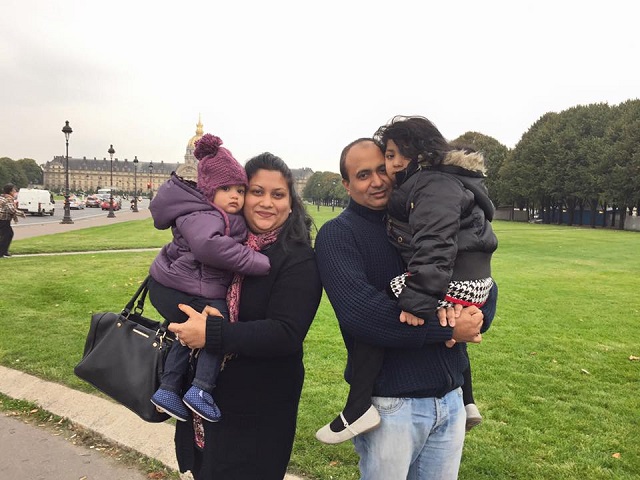 যৌথ পরিবার
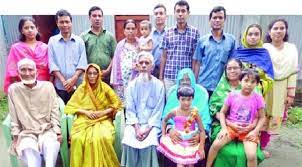 পাঠ শেষে শিক্ষার্থীরাঃ--  ১। পরিবারের সংজ্ঞা বলতে পারবে ।       ২।  কিভাবে পরিবার গঠিত হয় তা ব্যাখ্যা করতে  পারবে ।     ৩। পিতা দ্বারা পরিচালিত পরিবারকে বলে?     ৪।  পরিবারের প্রকারভেদ বর্ণনা করতে পারবে
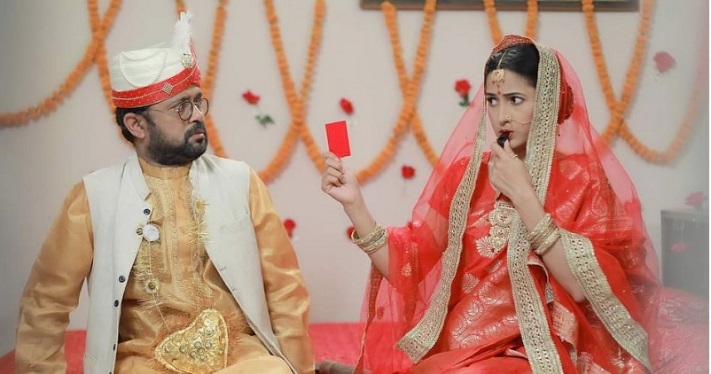 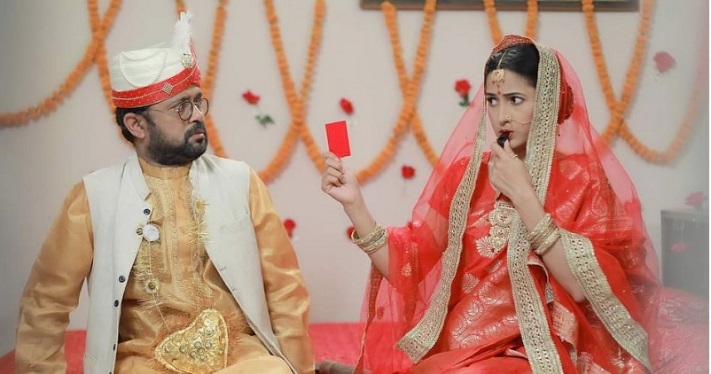 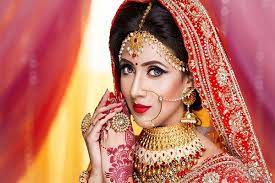 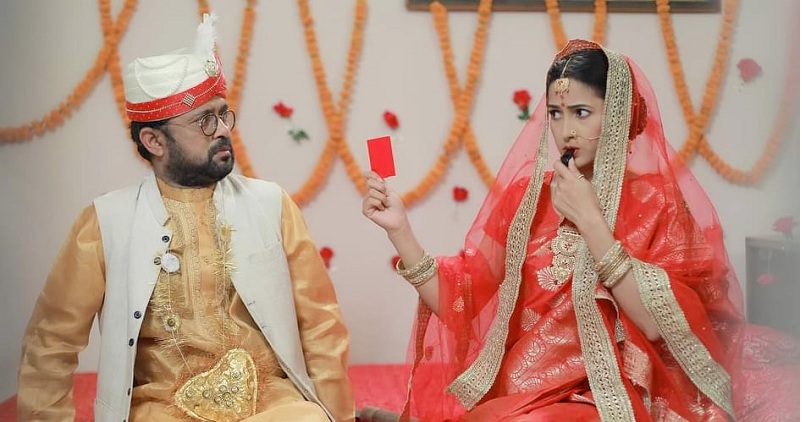 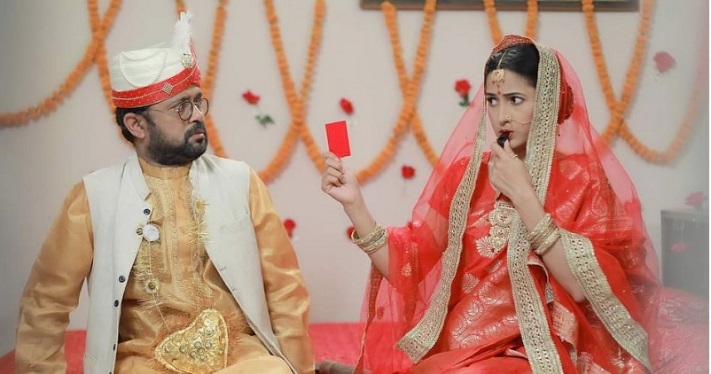 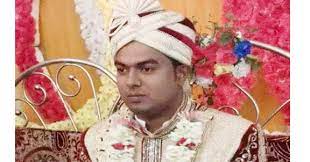 বহুপতি পরিবার
বহুপত্নিক পরিবার
ছবিটি দেখ এবং বল
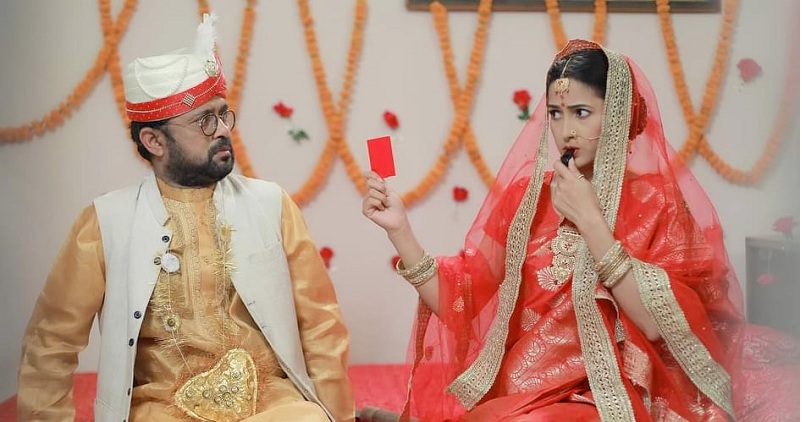 বহু পত্নীক পরিবার
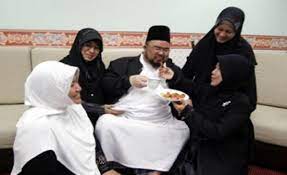 একক কাজ
মাতৃপ্রধান পরিবার কি ?

পিতৃপ্রধান পরিবার কি?
জোড়ায় কাজ
সংখ্যার ভিত্তিতে পরিবার কত প্রকার ও কি কি?

পিতৃপ্রধান ও মাতৃপ্রধান পরিবারের মধ্যে পার্থক্য লিখ ?
মুল্যায়ন
#   পরিবার কাকে বলে
    #    ক্ষমতার উপর ভিত্তি করে পরিবার কত প্রকার।
  
    #   পিতৃপ্রধান পরিবার কি?
    #  বহুপত্নীক পরিবার বলতে কি বুঝায়।
বাড়ির কাজ
আমাদের সমাজে কোন কোন ধরনের পরিবার দেখা যায় তোমার মতামত ব্যক্ত কর।
ধন্যবাদ